kinetics – the speed (or rate) at which a reaction takes place
2 H2O2 (aq)  		2 H2O ()   +   O2 (g)
2 ways to measure the rate of any reaction
1. measure the Increase in [Products] over time
2. measure the Decrease in [Reactants] over time
How do you measure this ?
measure a change in concentration per change in time
 y
 x
 [  ]
 t
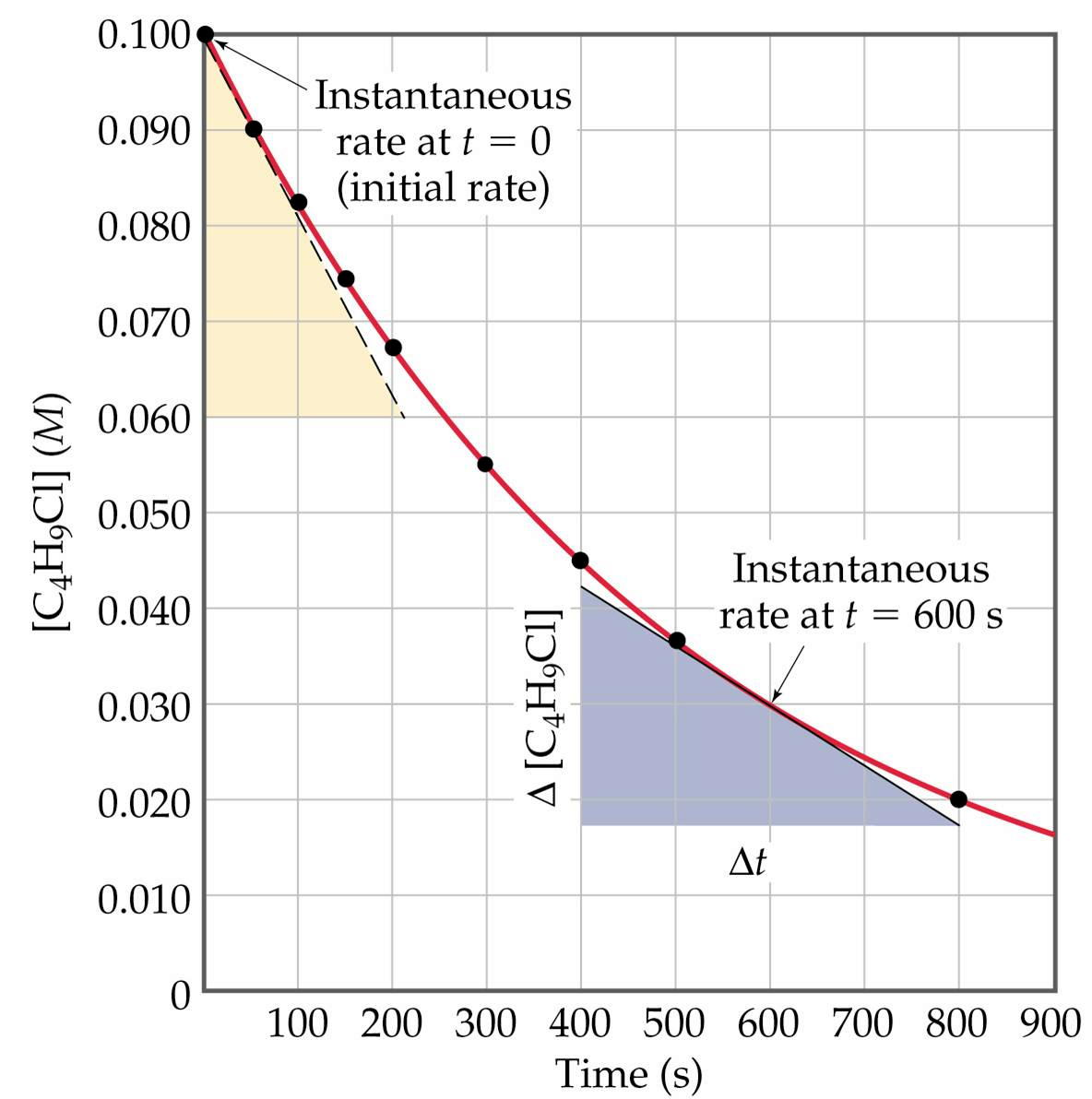 slope =
Rate =
slope = Rate
[Speaker Notes: Figure: 14-04]
 [ Products ]
 t
 [ Reactants ]
 t
 [ Reactants ]
 t
 [ Products ]
 t
slope  =  - #
slope  =  + #
when
when
Rate  =  -
Rate  =
* By convention, all rates are reported as positive values
instantaneous rate – rate of rxn at a particular instant of time
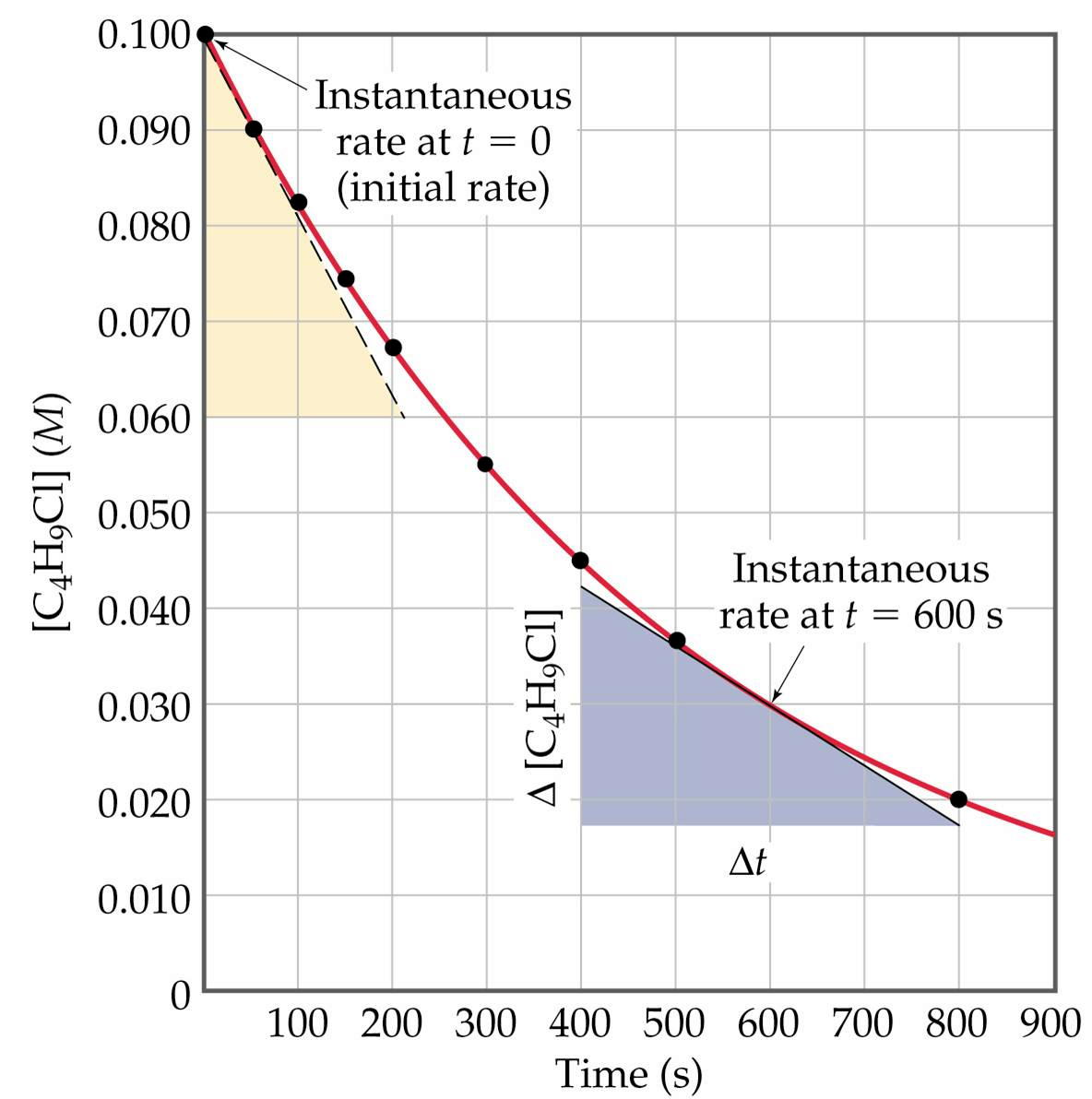 [Speaker Notes: Figure: 14-04]
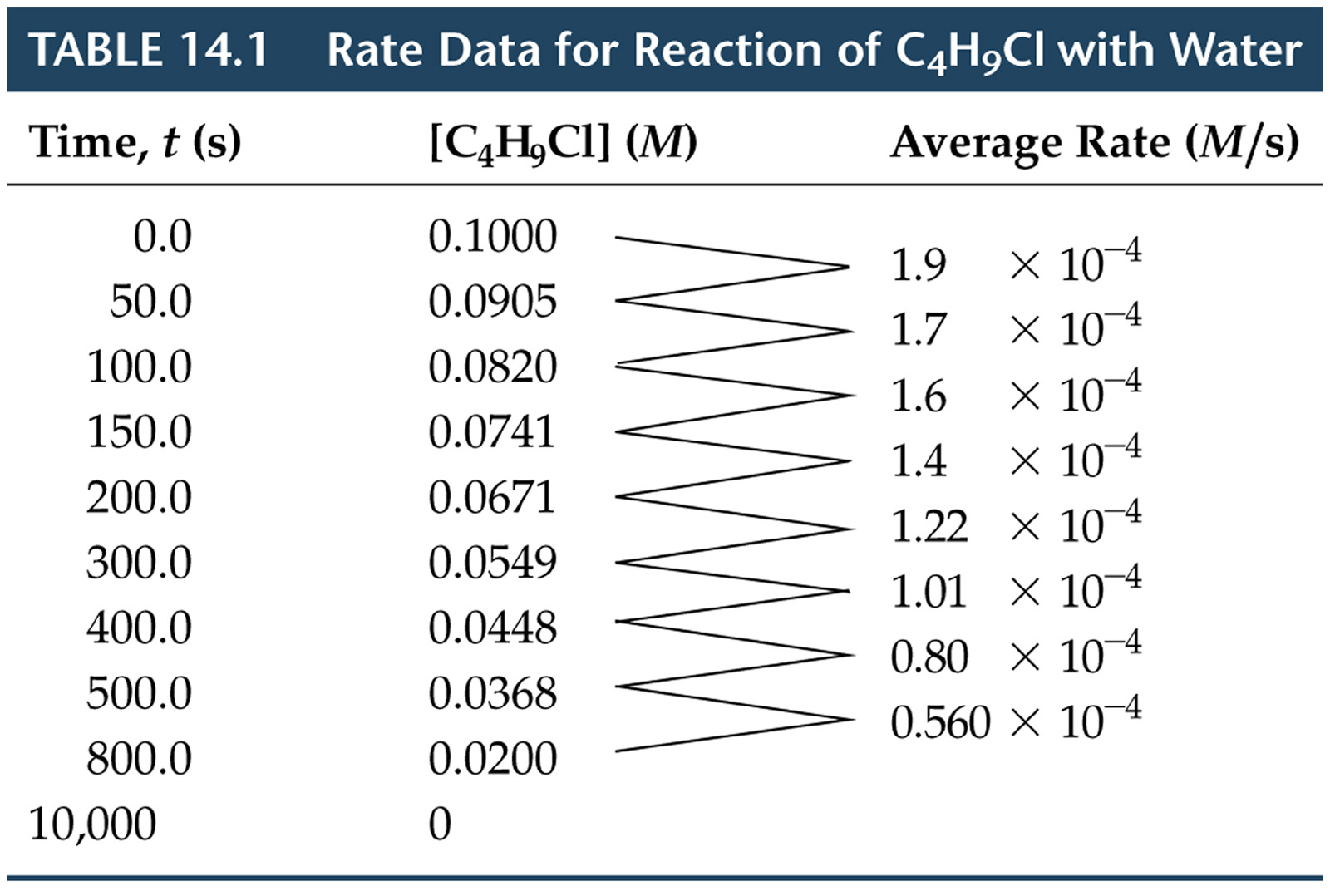 [Speaker Notes: Figure: 14-T01]
initial rate – instantaneous rate at t = 0 (very beginning)
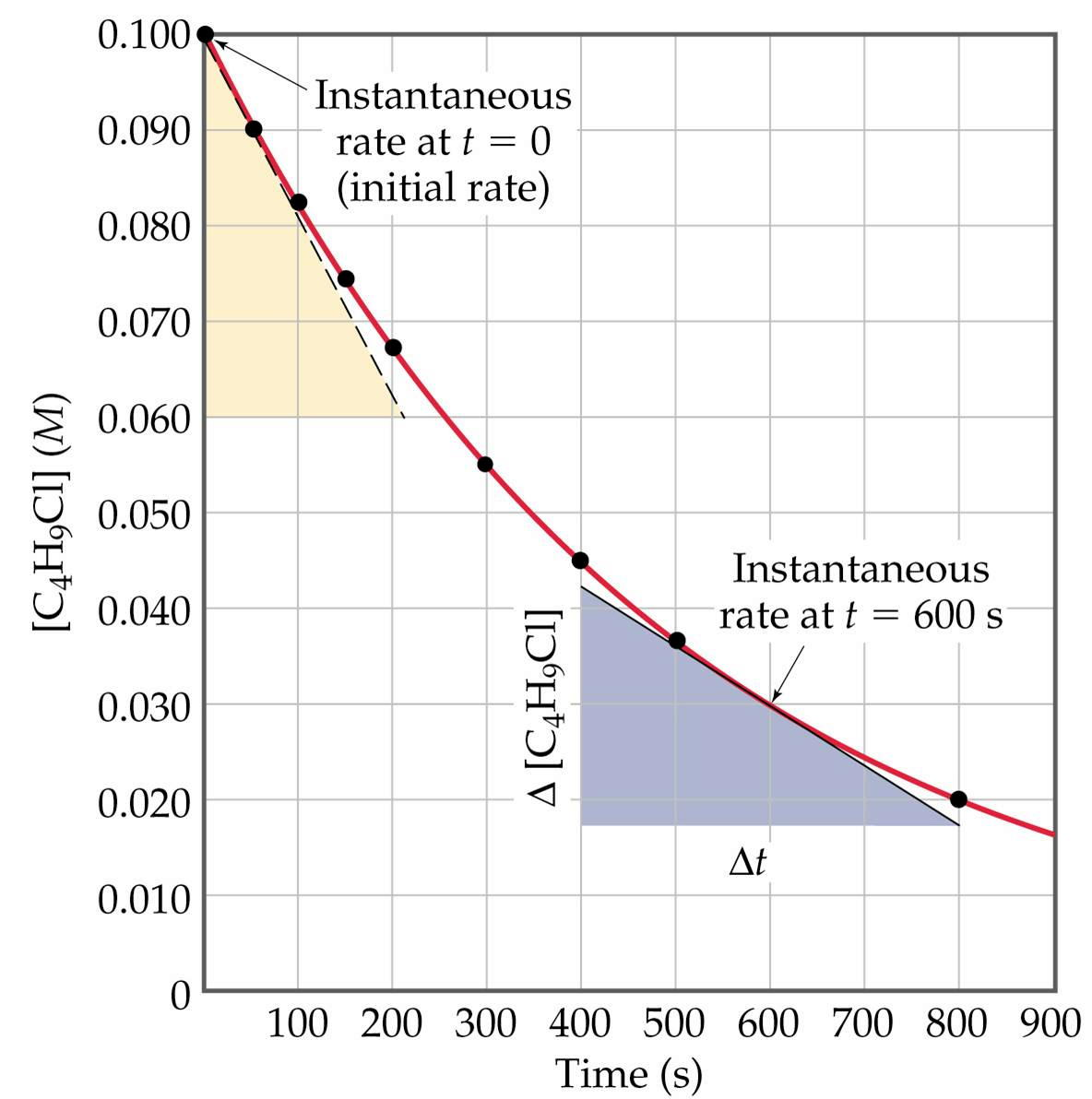 [Speaker Notes: Figure: 14-04]
 [H2O2 ]
 t
slope of tangent line at t = 0 is  -2.0 x 10-4 M/sec
Rate  =  -
2 H2O2 (aq)  		2 H2O ()   +   O2 (g)
=  - (-2.0 x 10-4 M/sec)
2.0 x 10-4 M/sec
Rate  =
Can the rate of H2O2 being consumed be related to the rate of products being generated ?
2 H2O2 (aq)  		2 H2O ()   +   O2 (g)
[H2O] increases at a rate of 2.0 x 10-4 M/sec as [H2O2] decreases at a rate of 2.0 x 10-4 M/sec
What is the rate that O2 forms when the [H2O2] is decreasing at a rate of 2.0 x 10-4 M/sec ?
[O2] increases at a rate of 1.0 x 10-4 M/sec as [H2O2] decreases at a rate of 2.0 x 10-4 M/sec
The rate of any rxn depends of four things:
1. physical state of the reactants (usually means surface area)
2. concentration of the reactants
3. temperature of the reactants
4. presence of a catalyst
Rate  vs.  [Reactants]
rate law expression takes the form:
2 H2O2 (aq)  		2 H2O ()   +   O2 (g)
rate  =  k [H2O2]x
rate = rate of the reaction
k = rate constant
[H2O2] = concentration of reactant
x = order of the reactant (usually an integer)
what if the rxn has multiple reactants ?
2 HgCl2   +   C2O42- 		 Hg2Cl2  +   2 CO2   +   2 Cl-
Rate  =  k [HgCl2]x [C2O42-]y
k = rate constant indicative of this rxn
x = order wrt [HgCl2]
x and y must be determined experimentally
y = order wrt [C2O42-]
Method of Initial Rates
- to determine the numerical value for x and y, examine the data and find 2 trials where [reactant] of interest is varied, while all other reactants are held constant. Compare rate law expressions for these two trials to determine the order of that reactant
Rate  =  k [HgCl2]x [C2O42-]y
examine trials 1 and 2
[HgCl2] varies while the [C2O42-] is held constant
Use trials 1 and 2 to obtain the numerical value for the order wrt  [HgCl2]  (which is x)
x = 1
unitless
Rate  =  k [HgCl2]x [C2O42-]y
examine trials 2 and 3
[C2O42-] varies while the  [HgCl2] is held constant
Use trials 2 and 3 to obtain the numerical value for the order wrt  [C2O42-]  (which is y)
y = 2
unitless
rxn is 1st order wrt HgCl2
rxn is 2nd  order wrt C2O42-
x = 1
y = 2
Rate  =  k [HgCl2]x [C2O42-]y
Rate  =  k [HgCl2]1 [C2O42-]2
or
Rate  =  k [HgCl2] [C2O42-]2
x and y do NOT vary under any circumstances !
Determine the numerical value for the rate constant, k
Rate  =  k [HgCl2] [C2O42-]2
Rate[HgCl2] [C2O42-]2
=  k
units are very important
1
M2·sec
k  =
8.5 x 10-3
k is constant and does NOT vary with [ ]
k does vary with temperature
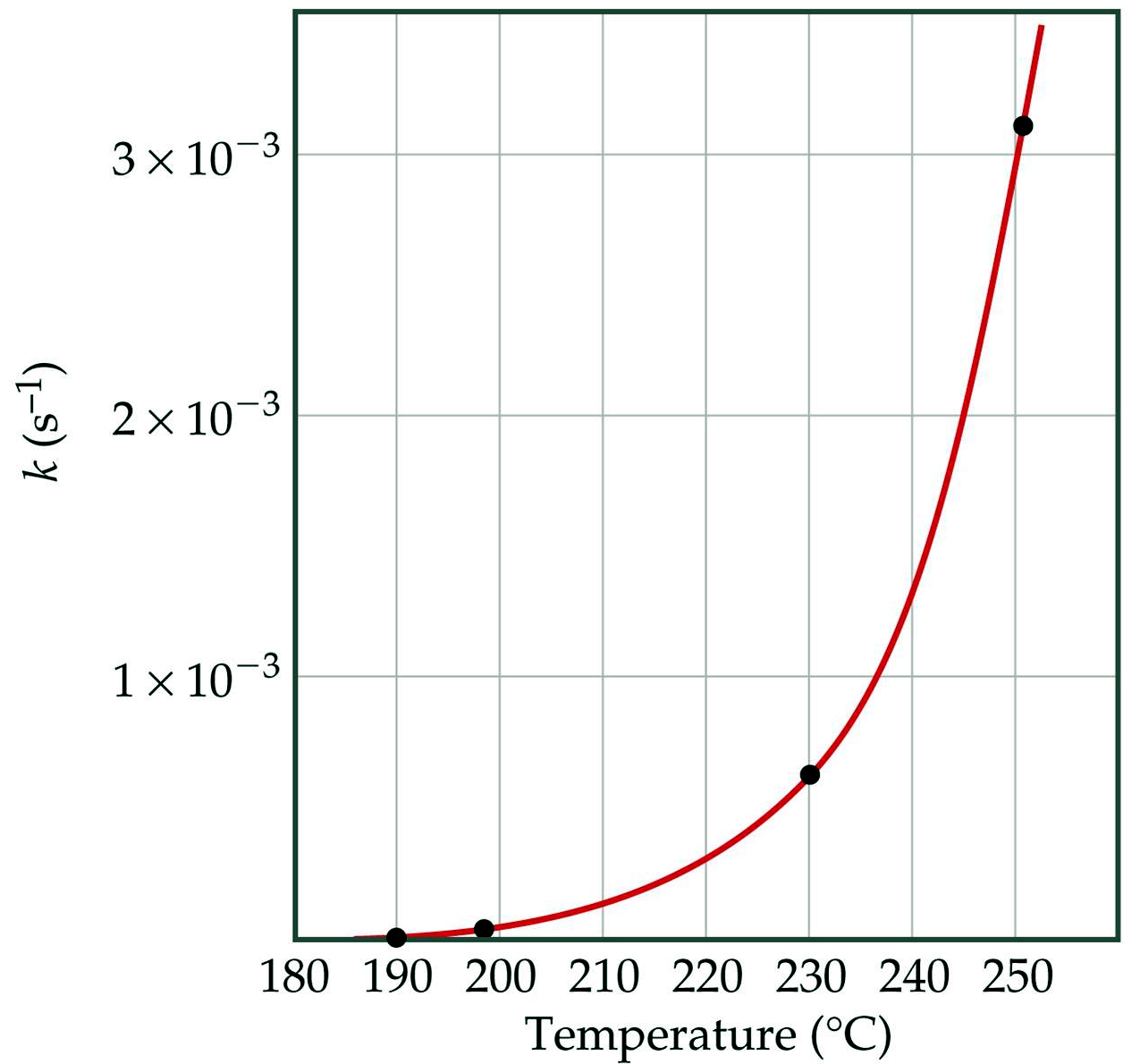 rate constant,
[Speaker Notes: Figure: 14-12]
overall reaction order – sum of the individual reaction orders
x + y  =  1 + 2  =
3
reaction is overall 3rd order
aA
bB + jJ
[A]o
[A]t
ln
= kt
[  ]  vs.  time
Δ
if      Rate = k[A]1
rxn is overall 1st order
[A]o = initial [A] at t = 0
[A]t = [A] at some time later, t
k = rate constant
t = time from t = 0
SO2Cl2 decomposes as follows:		SO2Cl2            SO2  +  Cl2The rate constant, k = 2.2 x 10-5         at 300 C.Suppose 0.30 M SO2Cl2 is placed in a container at 300 C and allowed to decompose. What is the [SO2Cl2] after 75 minutes ?
1
sec
1
  t
whenever the rate constant, k has units of 1/time (     or time-1), the reaction is overall 1st order !
half-life – time required to convert exactly ½ reactants into products
abb. for half-life is t1/2
for rxn is overall 1st order
0.693
     k
t1/2 =
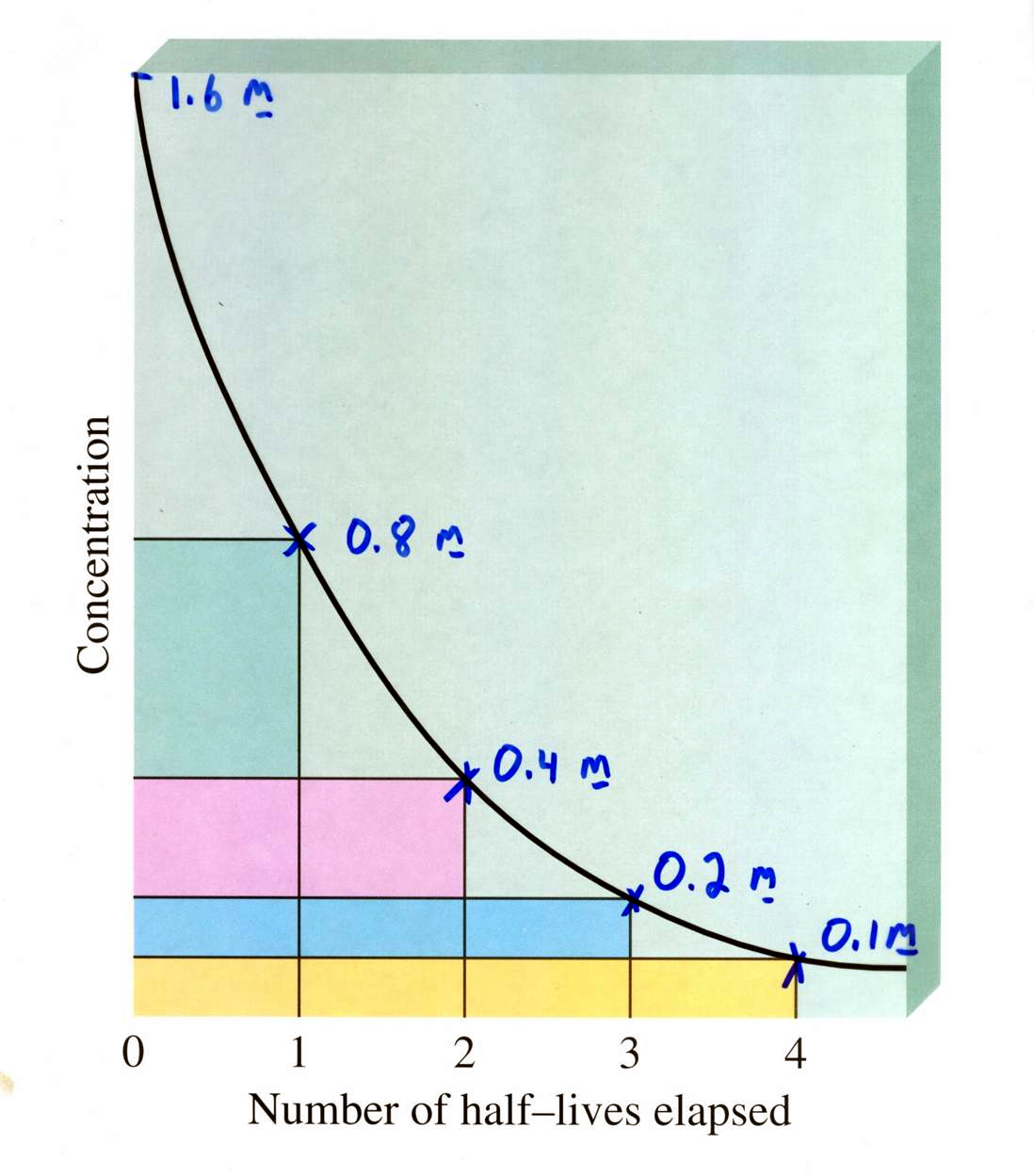 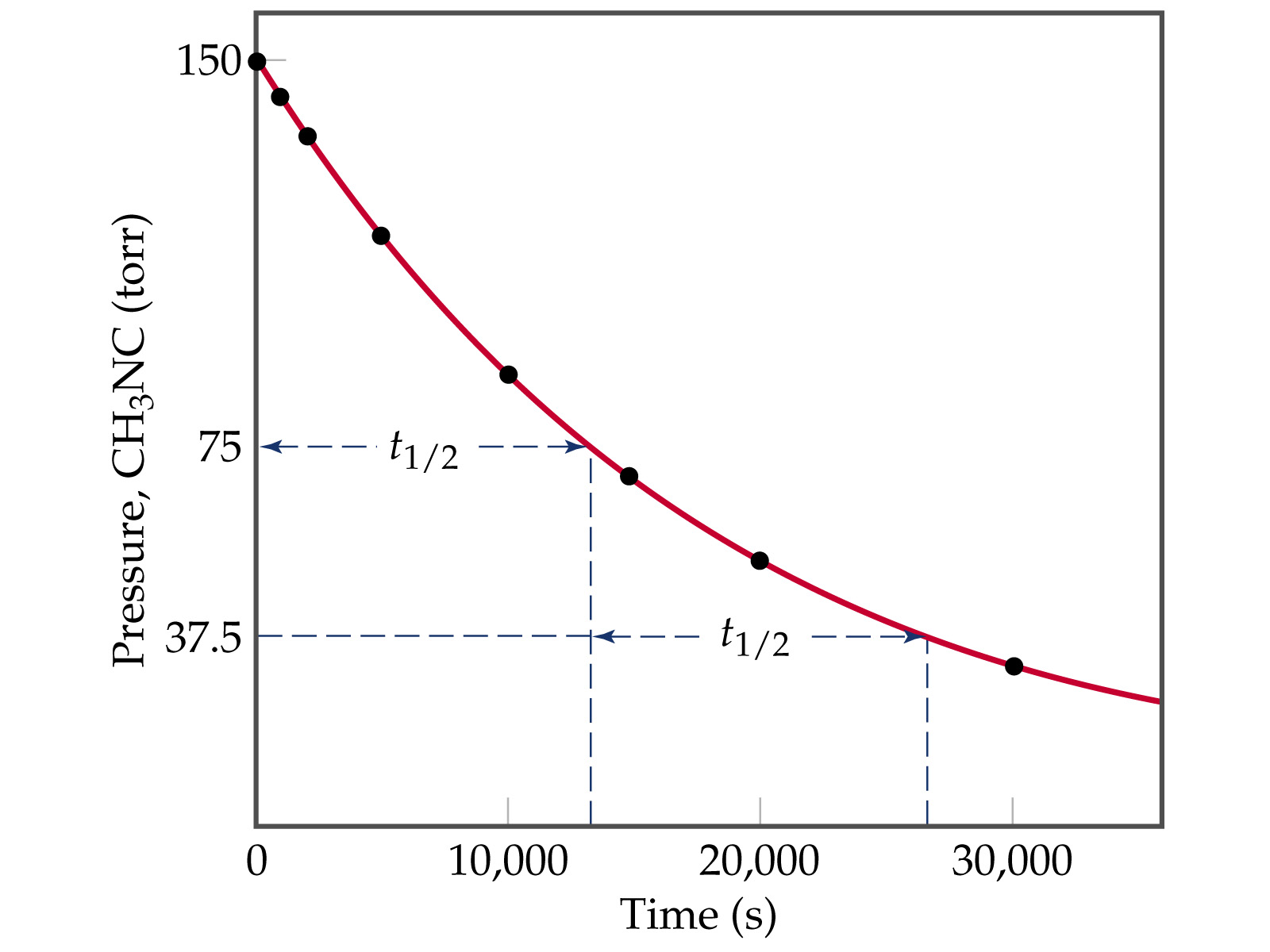 [Speaker Notes: Figure: 14-09]
Prozac is a prescription drug which is metabolically eliminated from the body by overall first order kinetics. Prozac has a body clearance half-life of 1.835 x 105 sec. If a patient is given a 20.0 mg dose, how many hours until only 13.8 mg Prozac remains in the body ?
aA
uU + kK
1
[A]t
=  kt
[  ]  vs.  time
Δ
if      Rate = k[A]2
rxn is overall 2nd order
1
[A]o
1
  k [A]o
t1/2 =
CH3NC         CH3CN
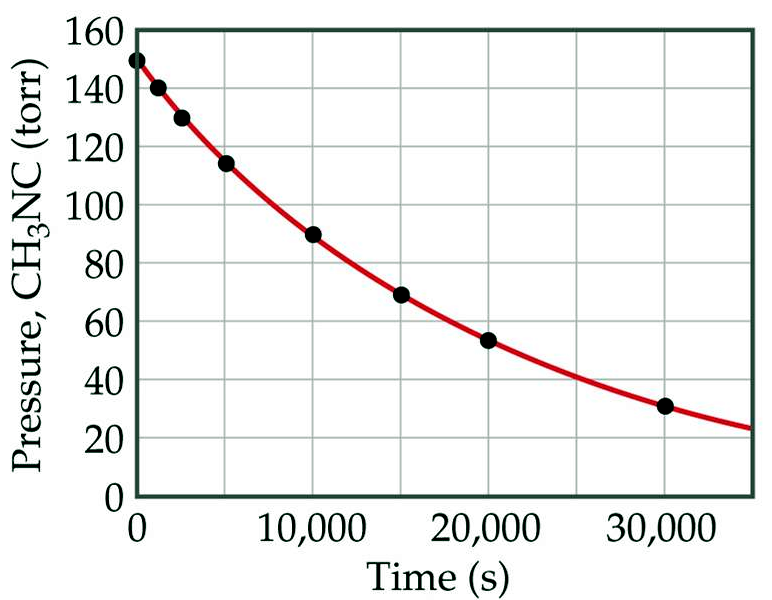 [  ] vs. time is NOT linear
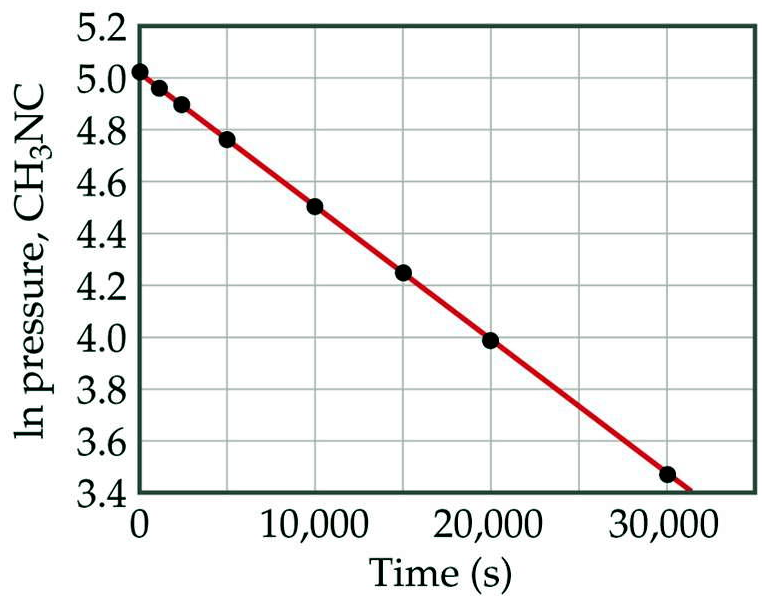 slope = - k
ln [  ] vs. time is linear
only occurs when the rxn is overall 1st order
NO2
NO  +  ½ O2
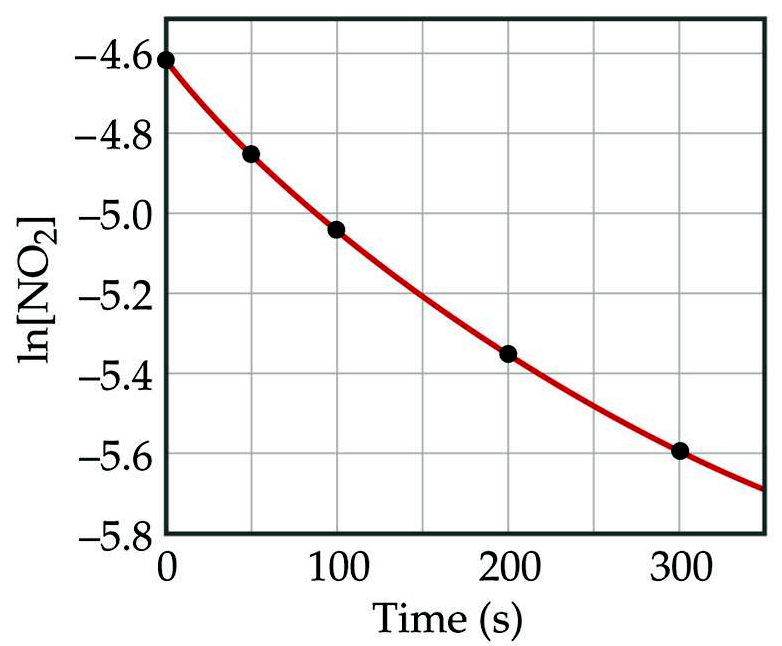 This rxn is NOT 1st order
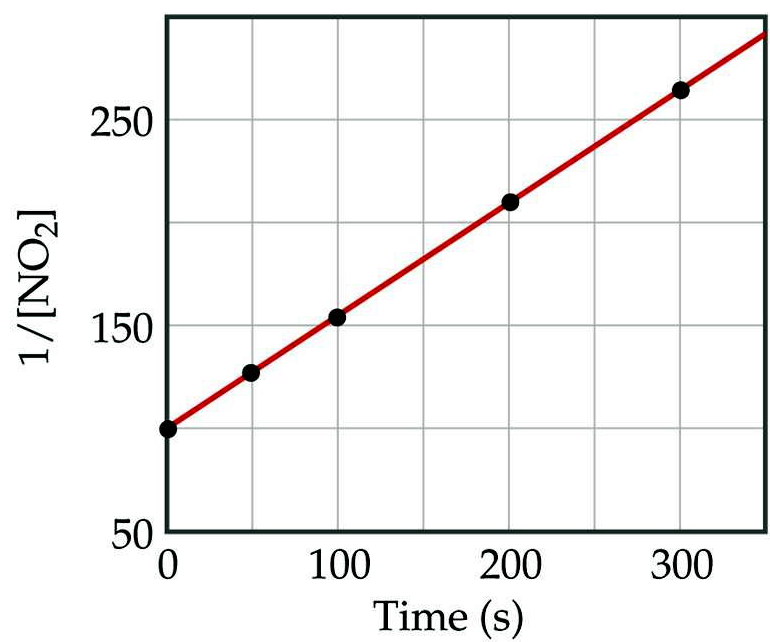 slope = k
1
[  ]
vs. time is linear
only occurs when the rxn is overall 2nd order
[Speaker Notes: Figure: 14-07a,b]
Temperature  vs.  Rate
An increase in temperature results in an increase in the rate of a reaction
collision theory – for a reaction to occur, reacting species must first collide
1. collision must possess enough energy to react
2. collision must have reactants in the proper orientation to react
[Speaker Notes: Figure: 14-08a,b]
activation energy – the minimum energy reactants must attain to react to form products
Ea
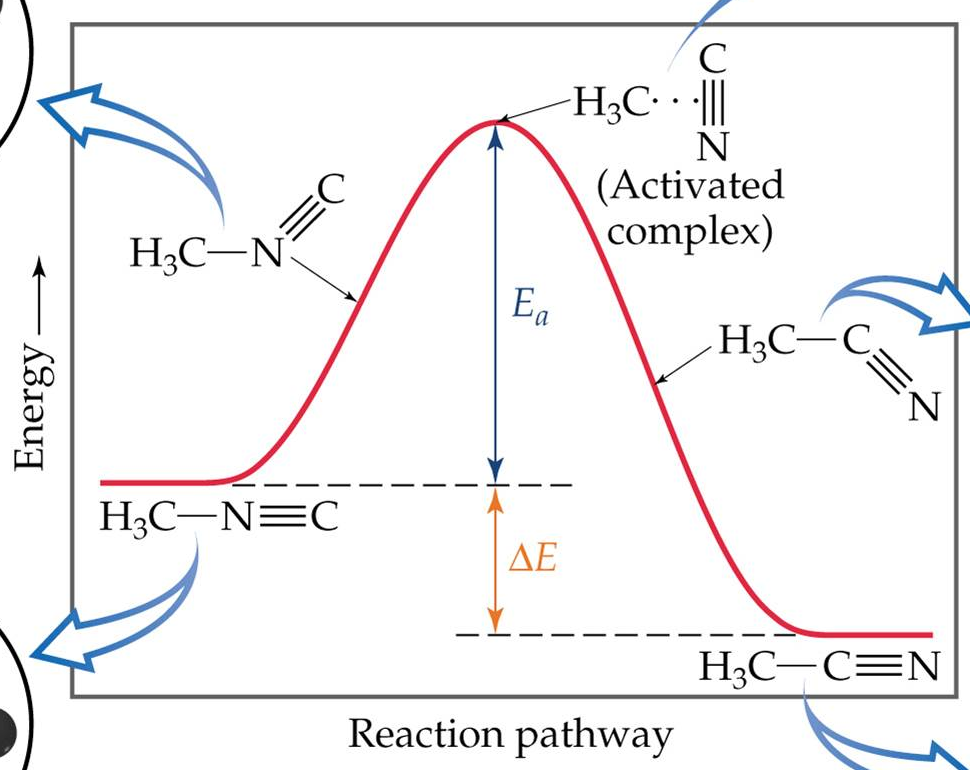 Reactants
ΔH
Products
how is activation energy, Ea, determined ?
In lab, keep [reactants] constant and vary the temperature. Calculate values of the rate constant, k at each temperature.
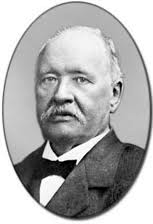 Svante Arrhenius1859 – 1927
[Speaker Notes: Figure: 14-15]
-Ea
RT
Arrhenius equation
k = (A) (e(−Ea/RT))
take ln of both sides
ln k  =           + ln A
1
T
y   =    mx   +  b
a plot of  ln k  vs.       gives a straight line
-Ea
R
slope  =
ln k  vs.
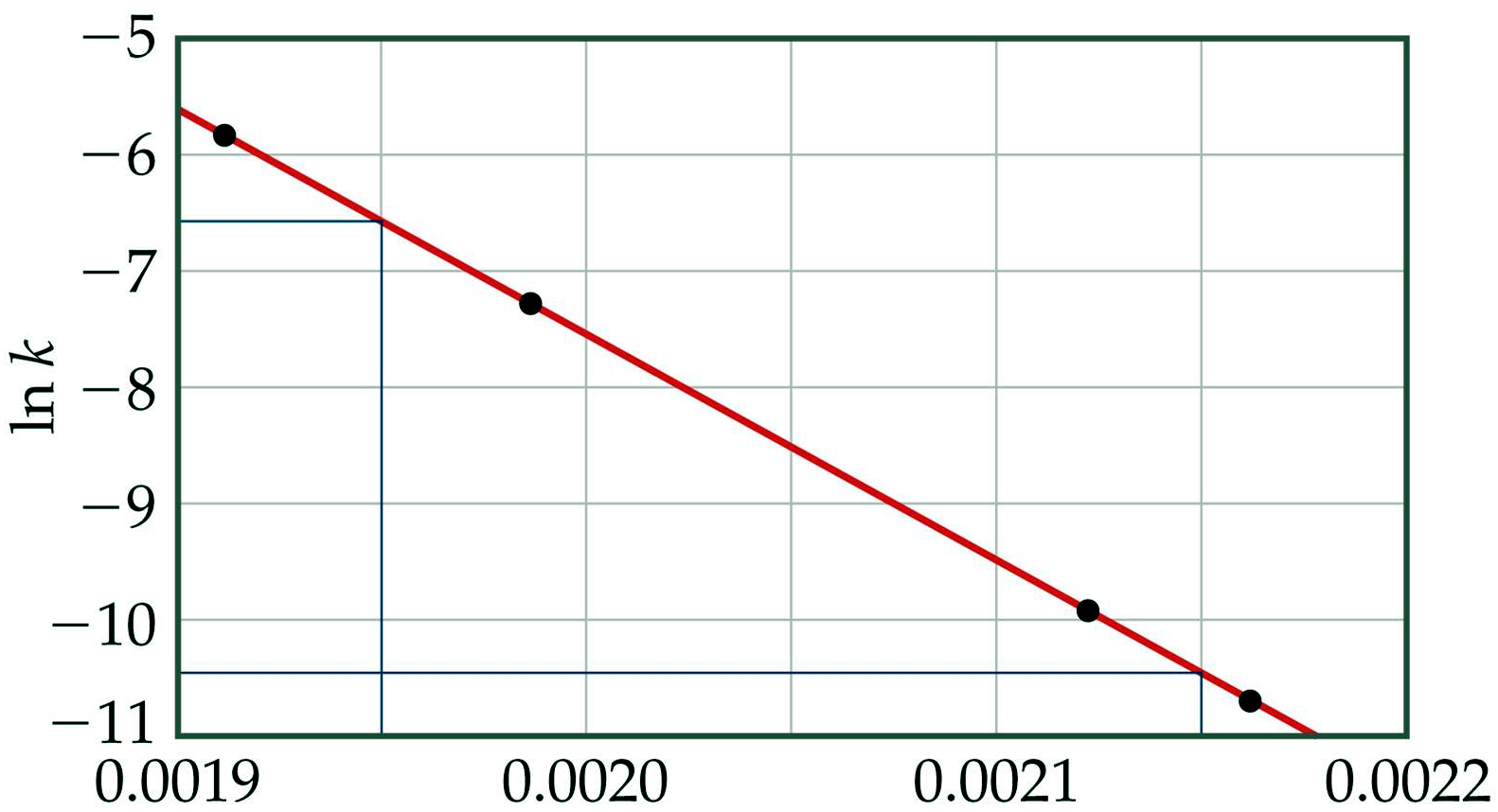 slope = -19,000 K
1
T
1
T
K-1
K-1
slope = -19,000 K
Ea = - (slope) (R)
Ea = - (-19,000 K) (8.314 J/mole·K)
Ea = 157,966 J/mole
Ea = 158 kJ/mole
Ea must be positive
-Ea
R
slope  =
[Speaker Notes: Figure: 14-17]
2 HI
H2  +  I2
k1
k2
ln
Arrhenius equation (again)
=
1
T2
1
T1
Ea
R
given the data above, determine the Ea of the rxn
catalysts – increase the rate of rxn without being consumed
1. decrease the Ea by providing a different pathway to products
2. provide the correct orientation for the reactants to react
uncatalyzed rxn
catalyzed rxn
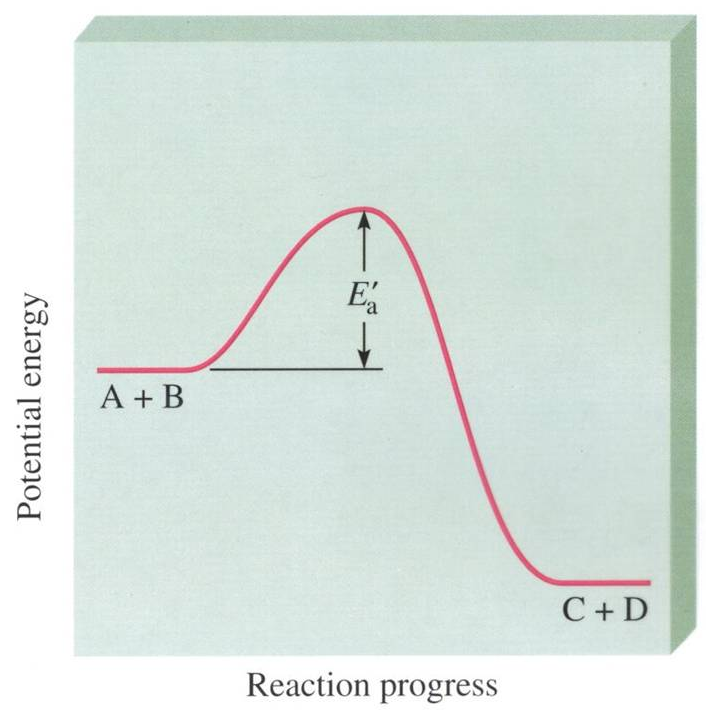 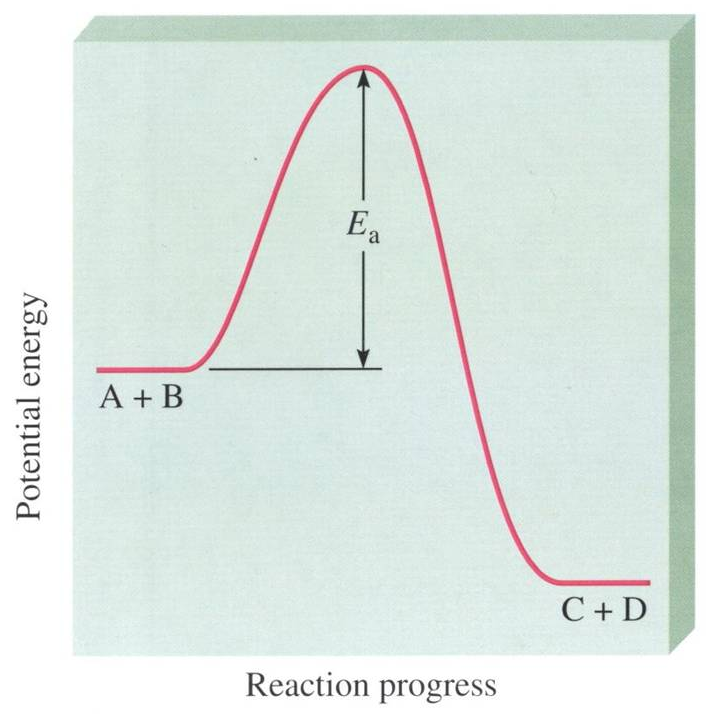 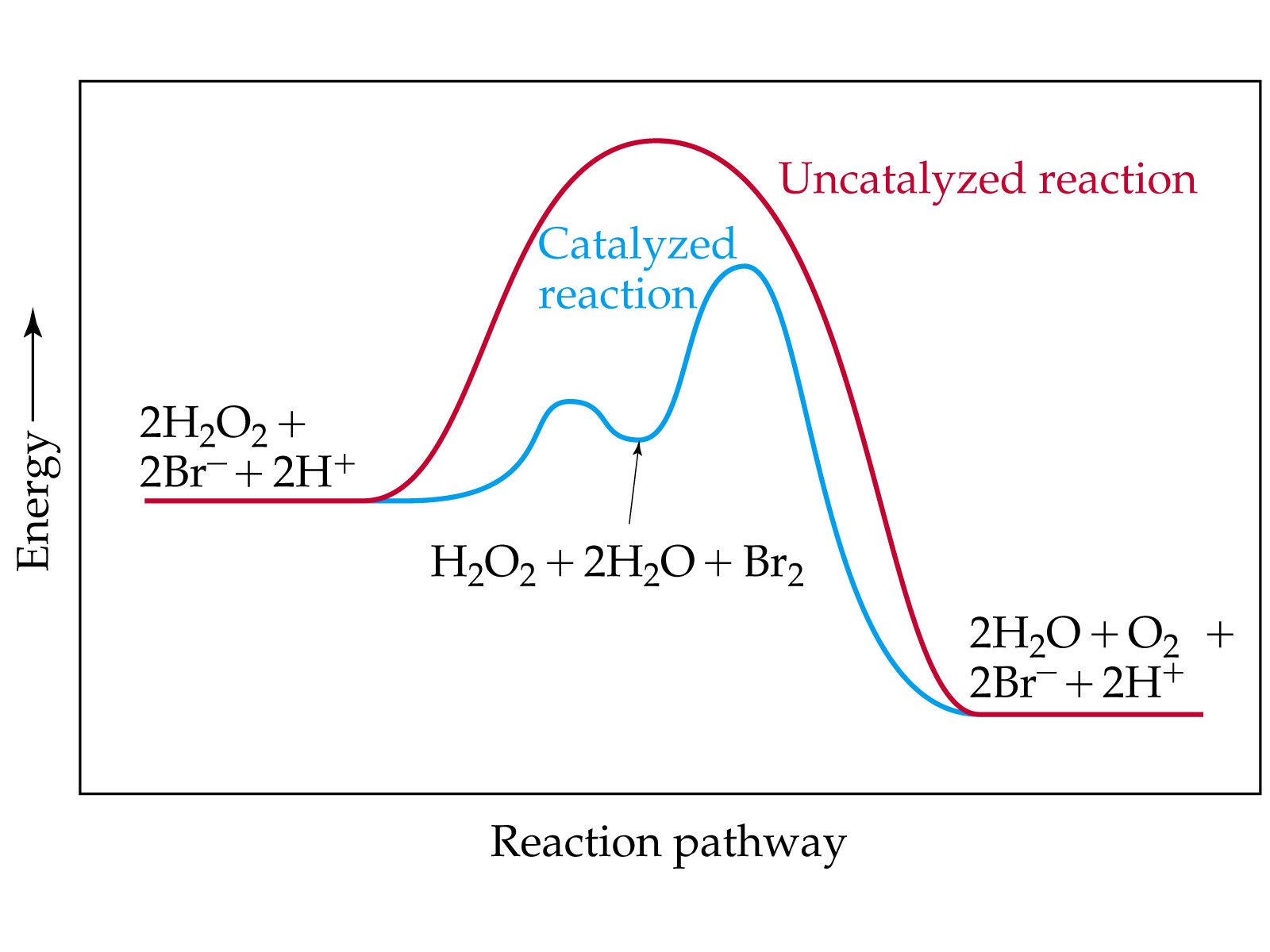 [Speaker Notes: Figure: 14-20]
correct orientation
N2  +  3 H2     	    2 NH3
Haber-Bosch process
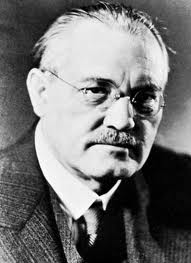 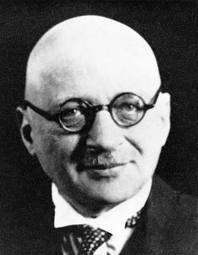 Karl Bosch1874 – 1940
Fritz Haber1868 – 1934
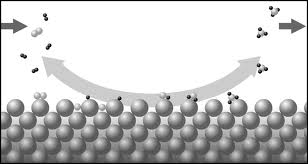 catalyst is primarily Fe & Fe2O3
H2 and N2 continuously added
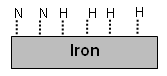 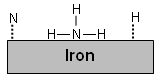 H2 and N2 adsorb on the surface of the iron
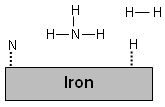 3 H and N react on surface of the iron
NH3 has no affinity to absorb on surface
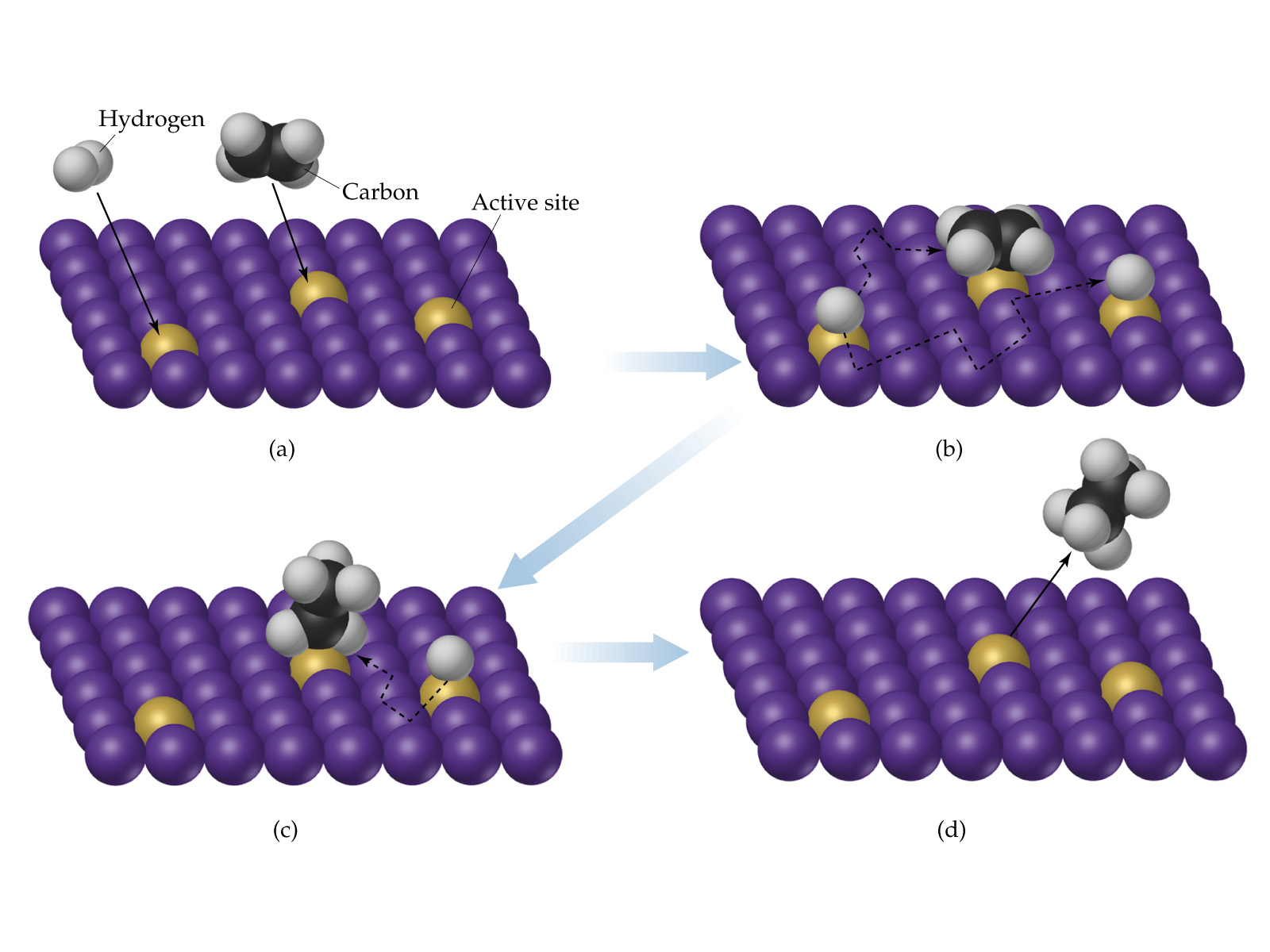 [Speaker Notes: Figure: 14-21]
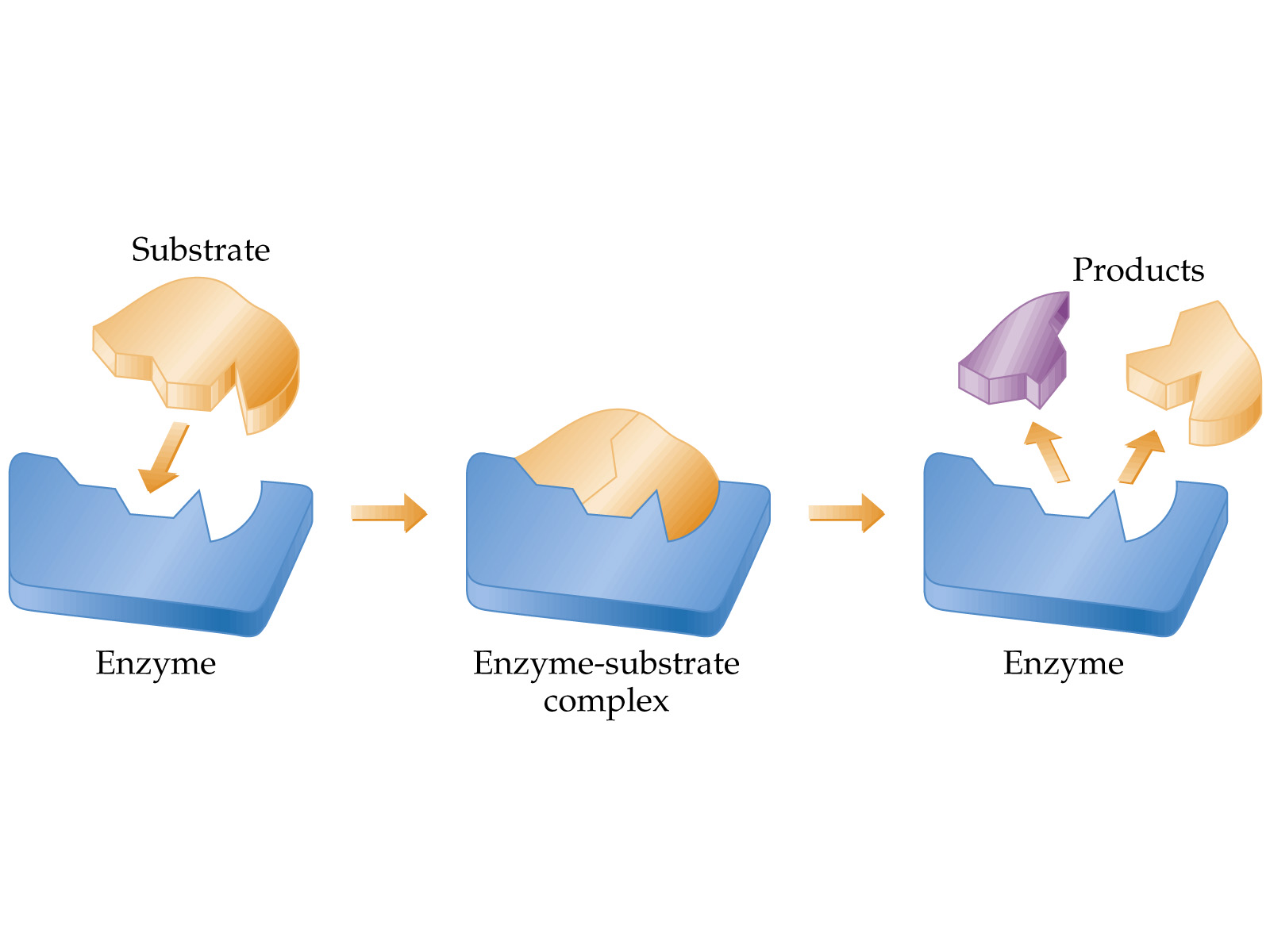 [Speaker Notes: Figure: 14-24]